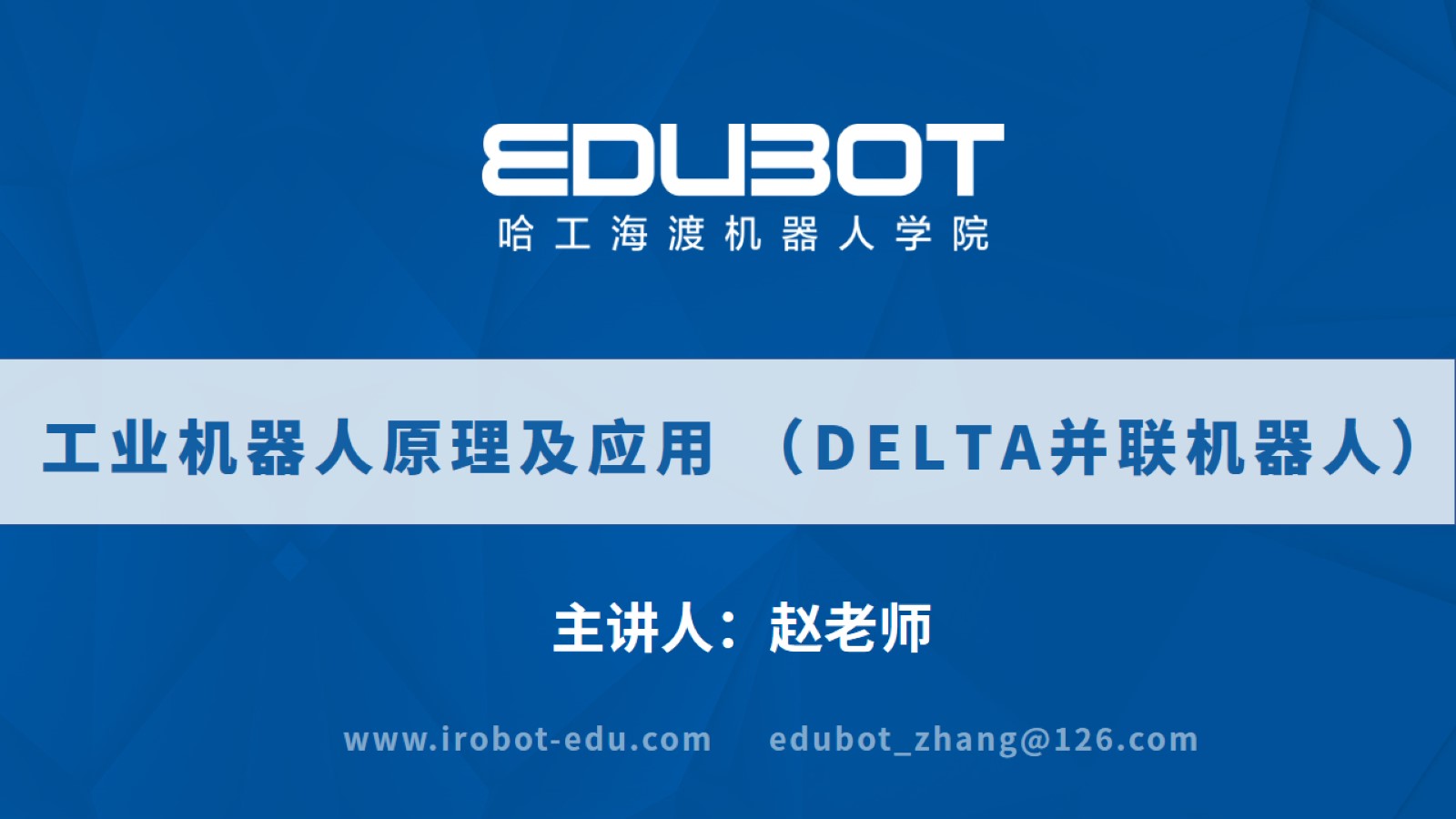 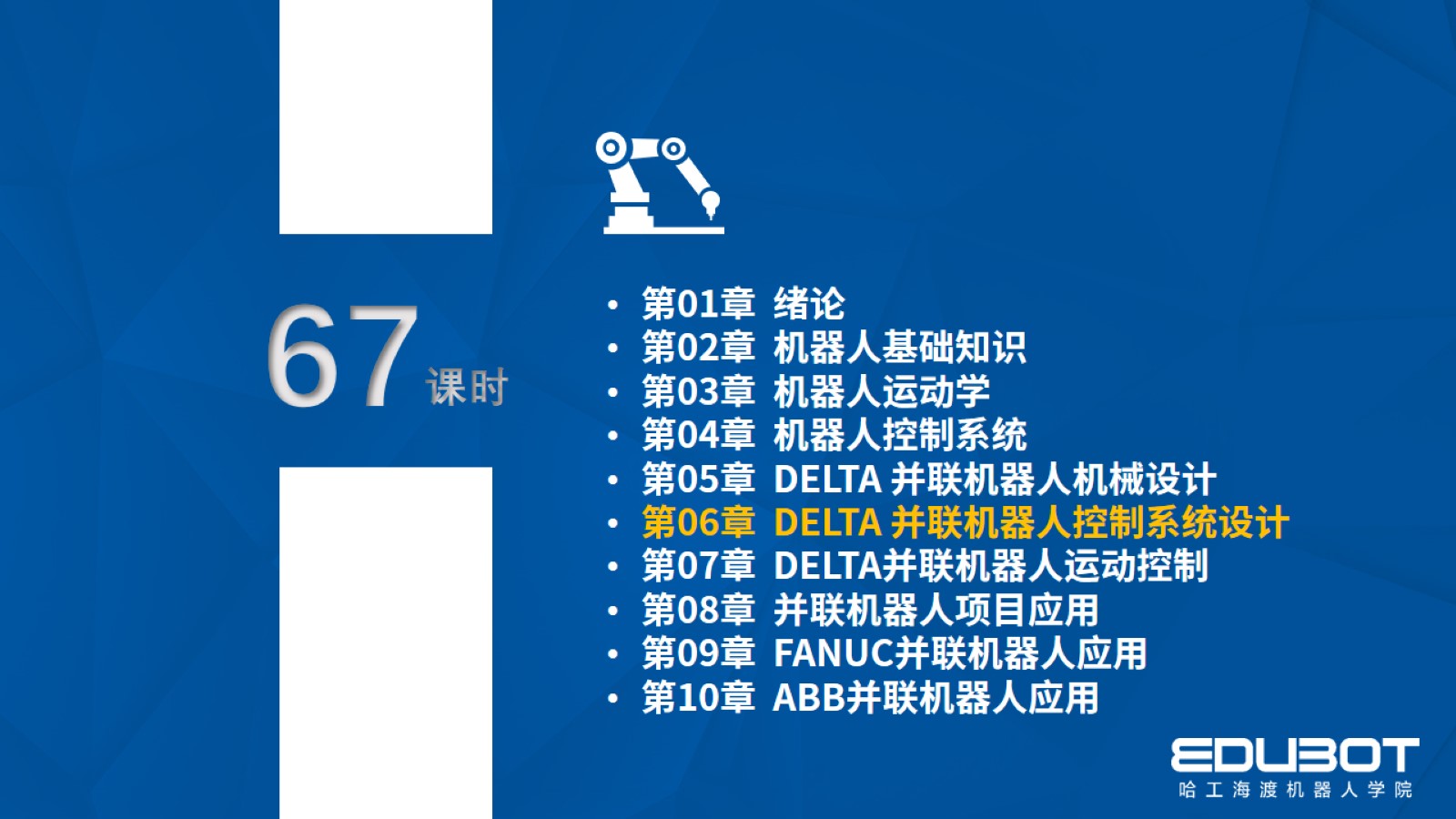 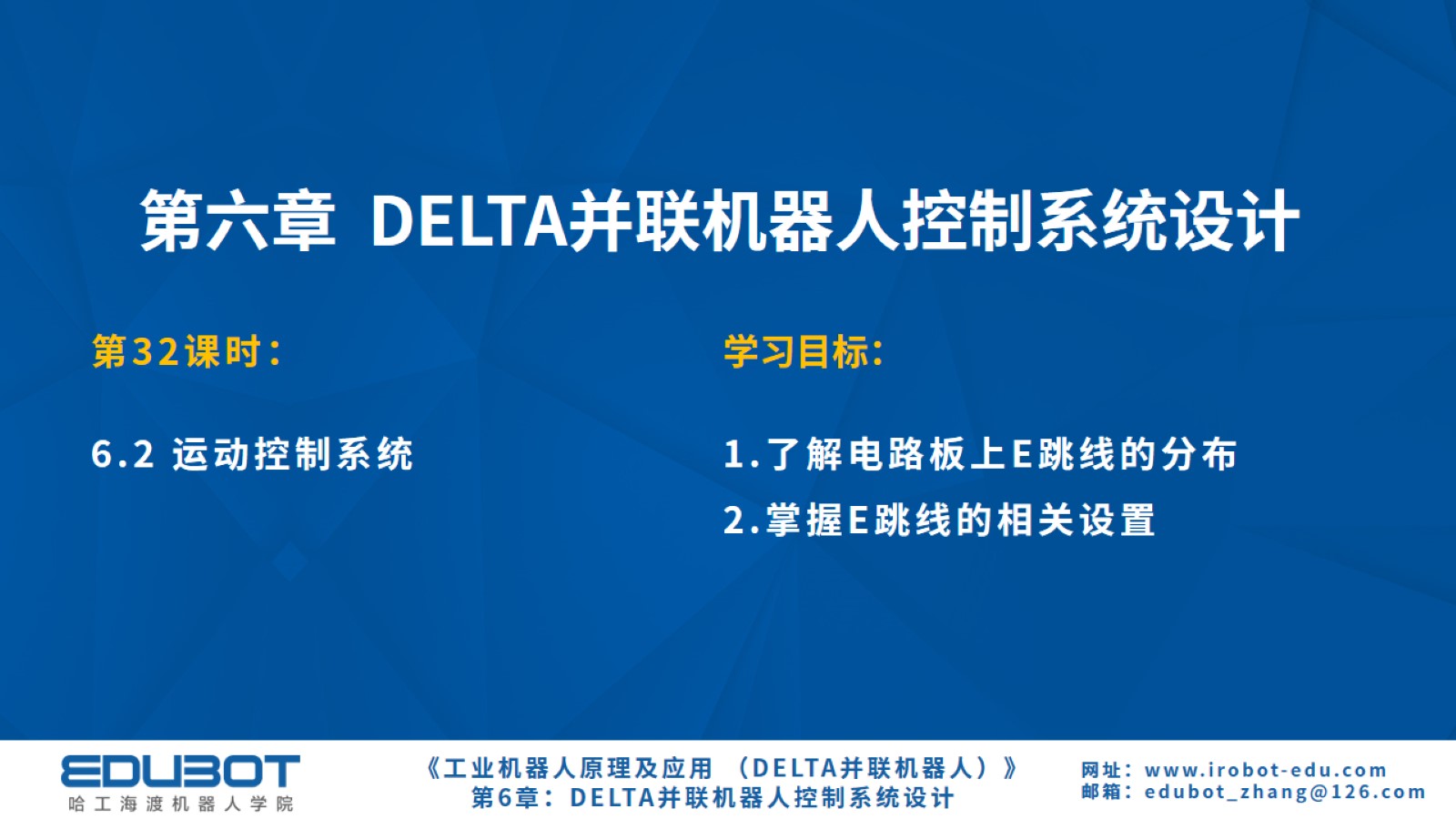 第六章  DELTA并联机器人控制系统设计
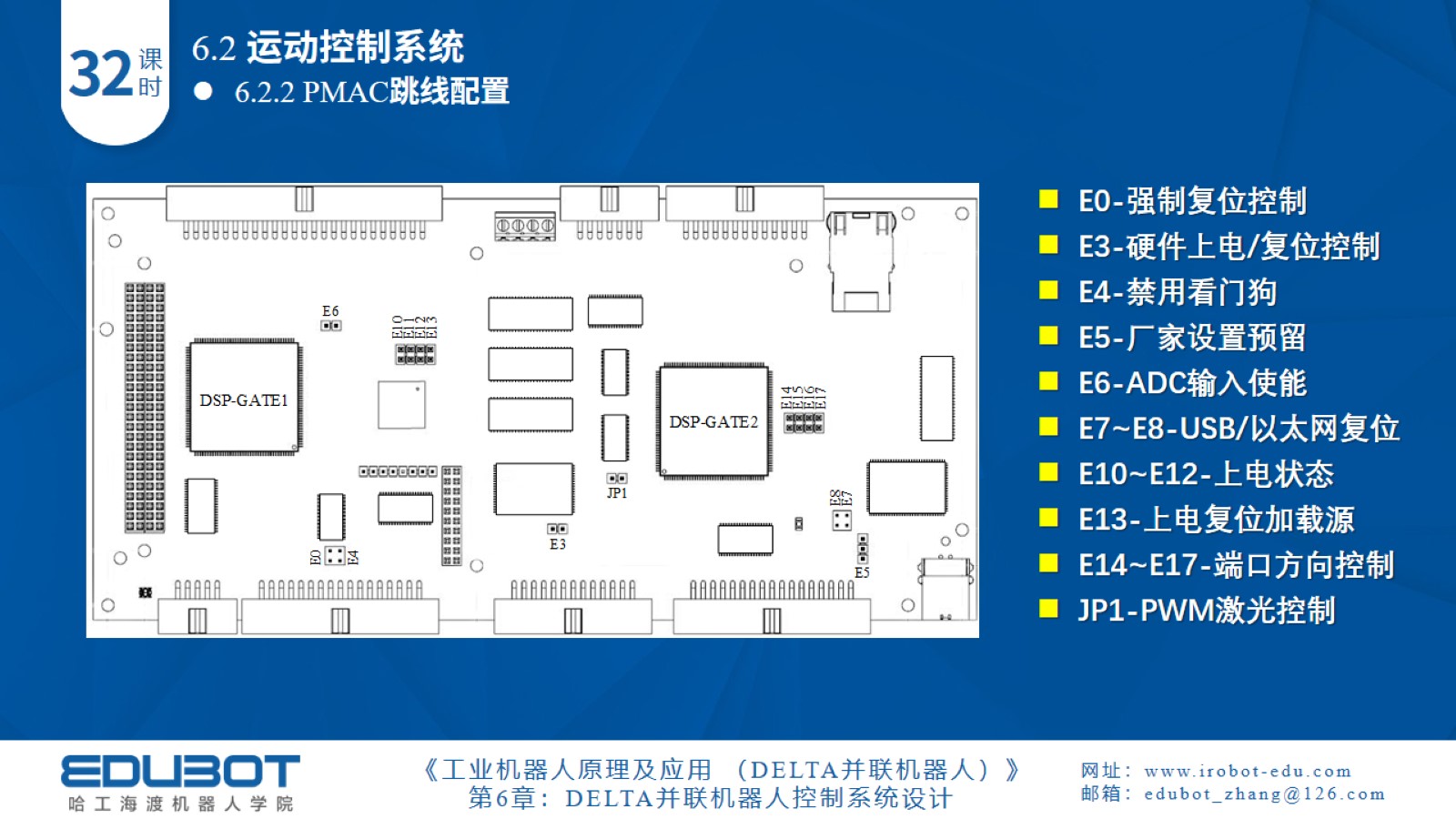 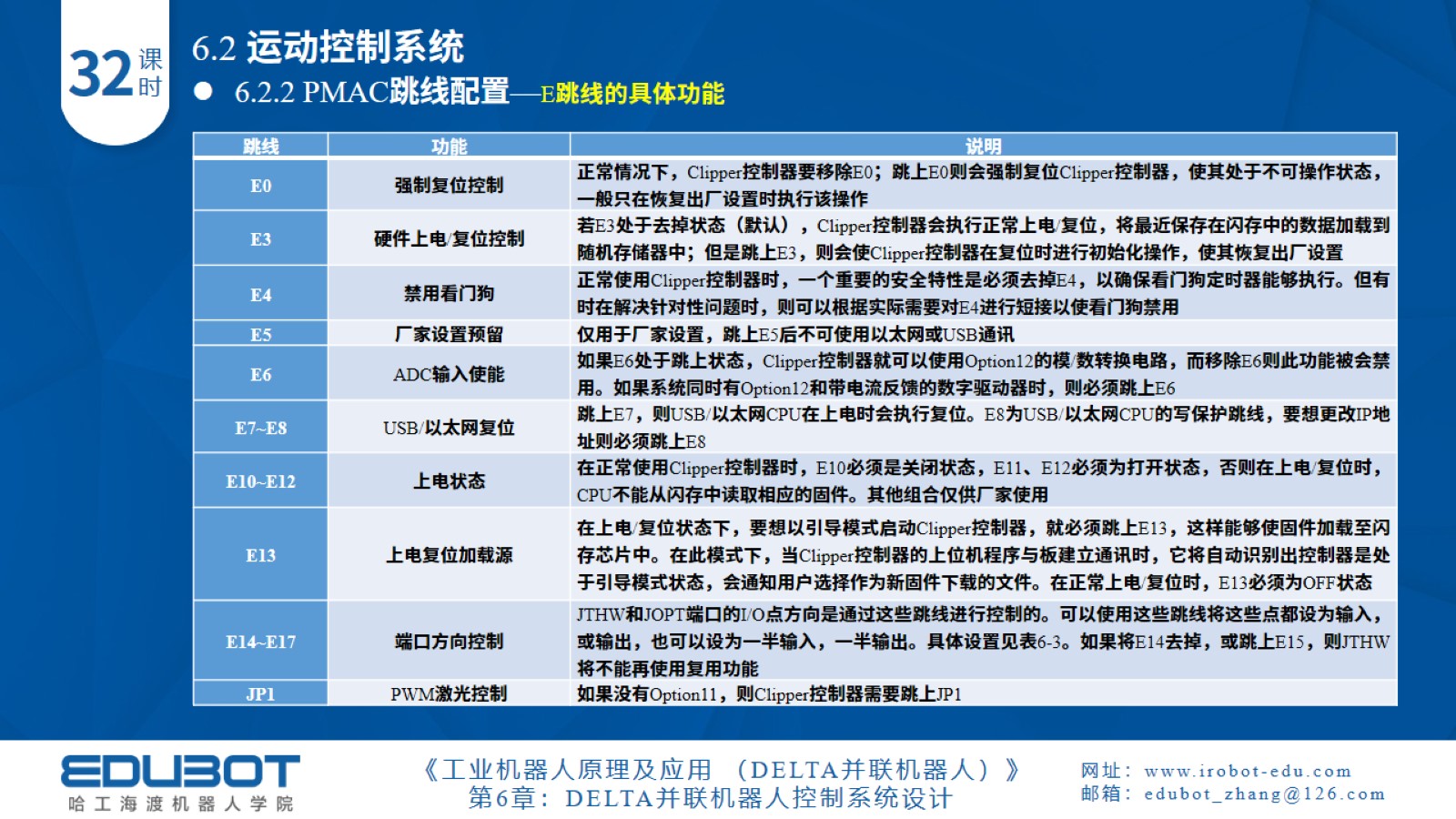 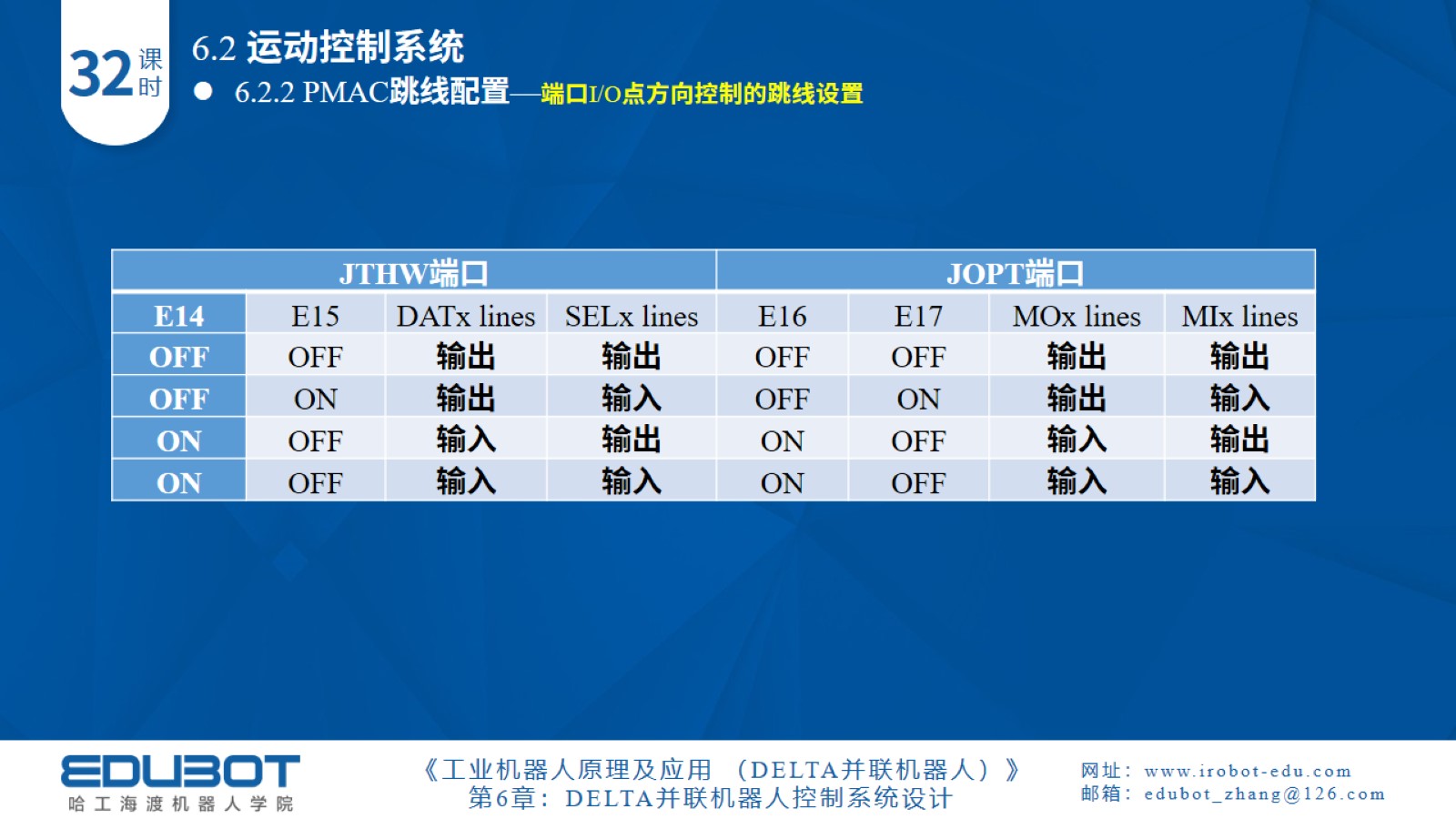 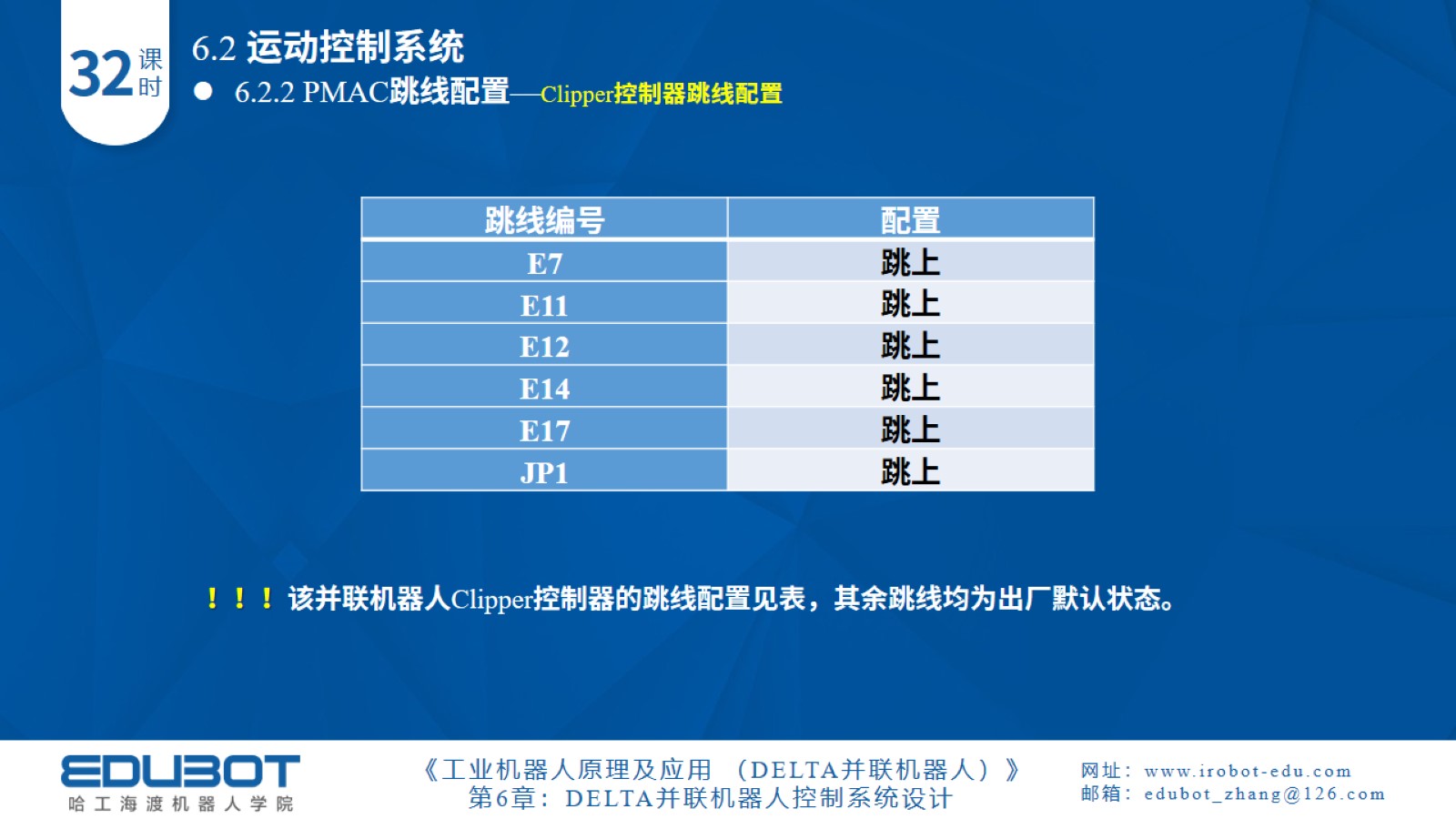 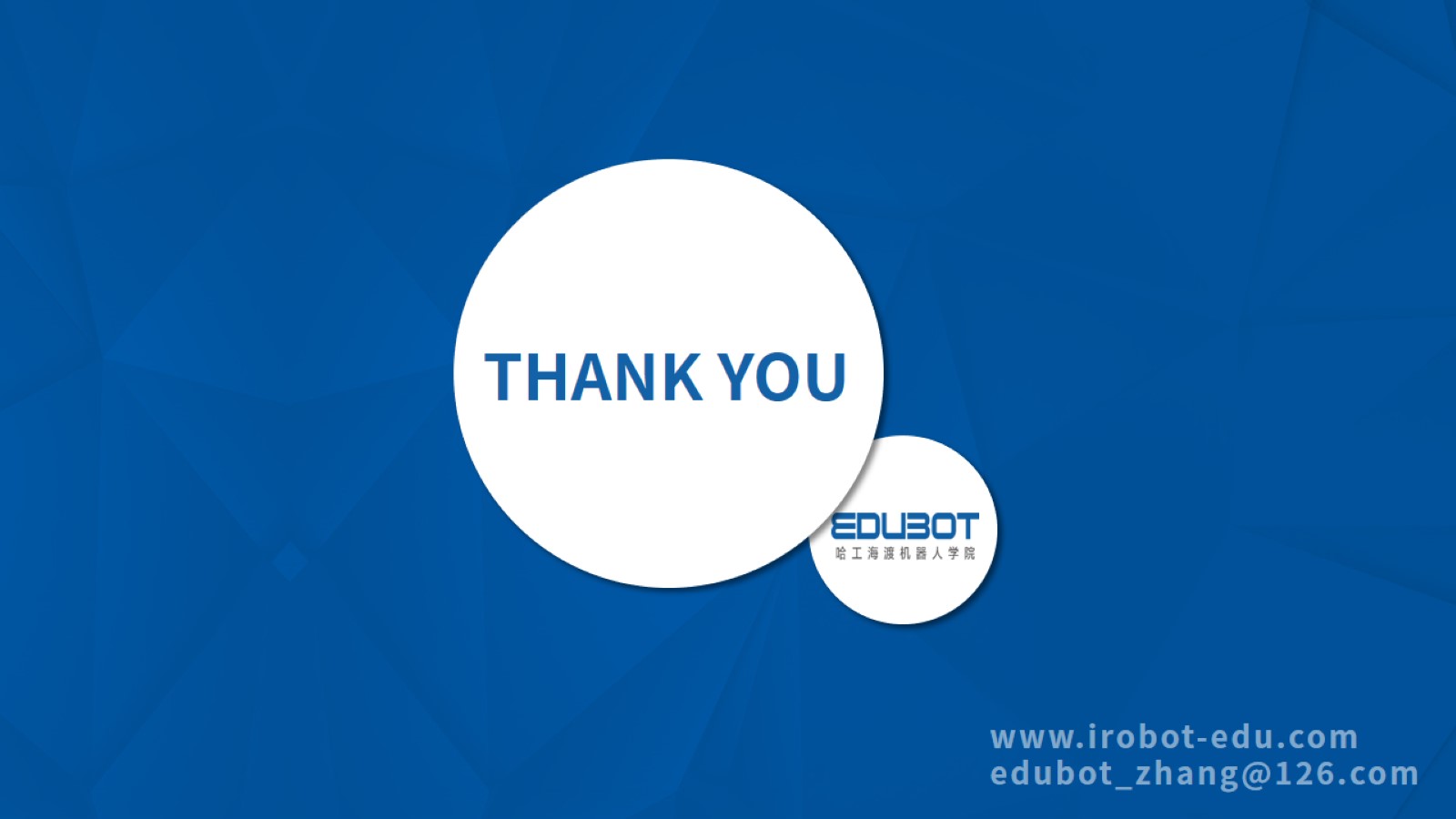